ПрезентацияСовместная образовательная деятельность  с детьми Литературная викторина «В гости к А.С.Пушкину»в рамках проекта«Сказки А.С.Пушкина» подготовительная группа
Выполнила Ляховская С.В.
Воспитатель ГБДОУ
Детский сад №126
Выборгского района
Санкт-Петербурга
Используемые технологии
Метод  проектов
Игровая технология
Информационно-коммуникативная
Технология сотрудничества
Кто изображен на портрете?
А.С.Пушкин
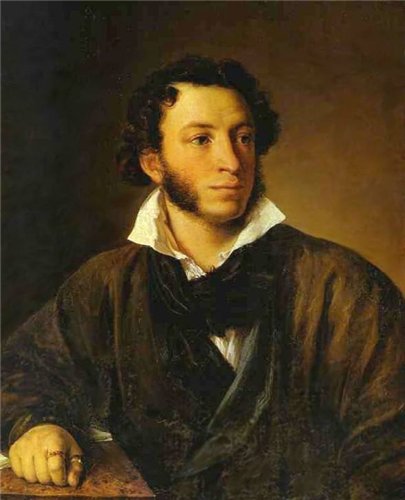 Из какой сказки эти слова?
«Свет мой, зеркальце! Скажи,
Да всю правду доложи:
Я ль на свете всех милее,
Всех румяней и белее?»





«Сказка о мертвой царевне и о семи богатырях»
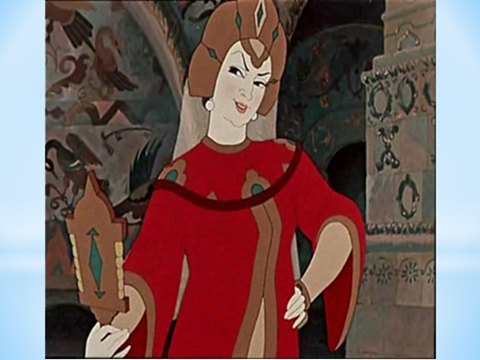 «Не гонялся бы ты, поп, за  дешевизной.»
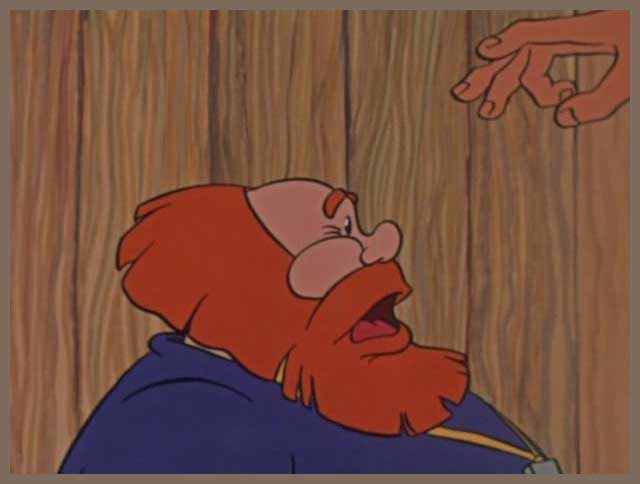 «Сказка о попе и работнике его Балде»
«Кири-ку-ку. Царствуй лежа на боку!»
«Сказка о золотом петушке»
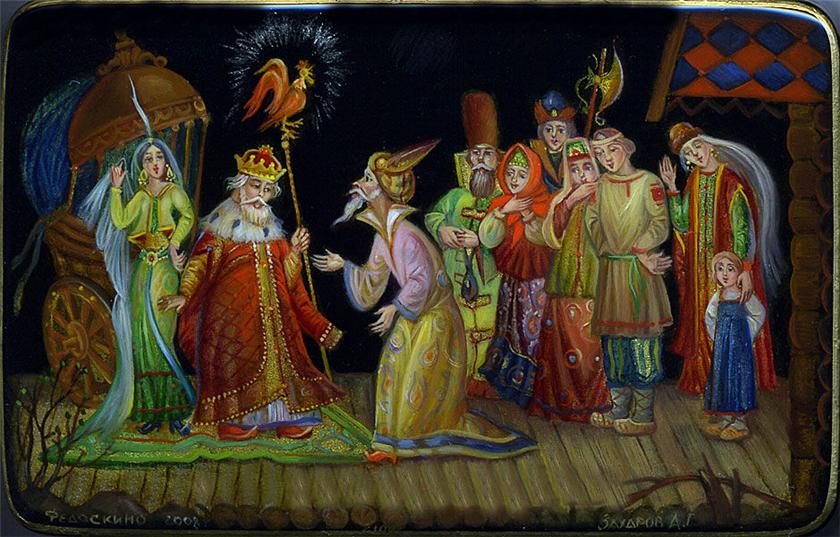 «Отпусти ты, старче, меня в море,Дорогой за себя дам откуп:Откуплюсь, чем только пожелаешь
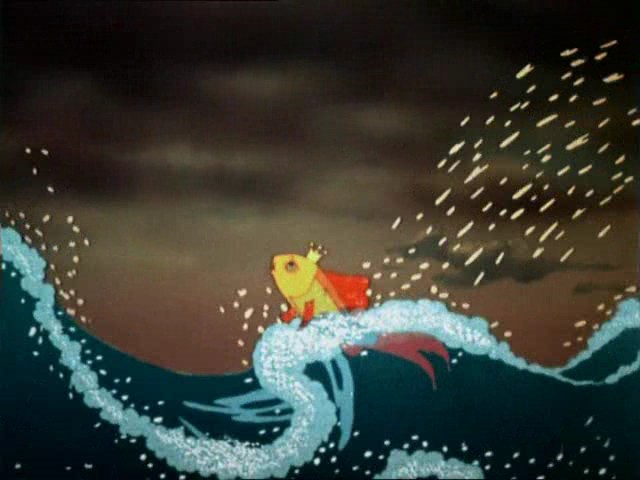 «Сказка о рыбаке и рыбке»
Три девицы под окном, Пряли поздно вечер
«Сказка о царе Салтане…»
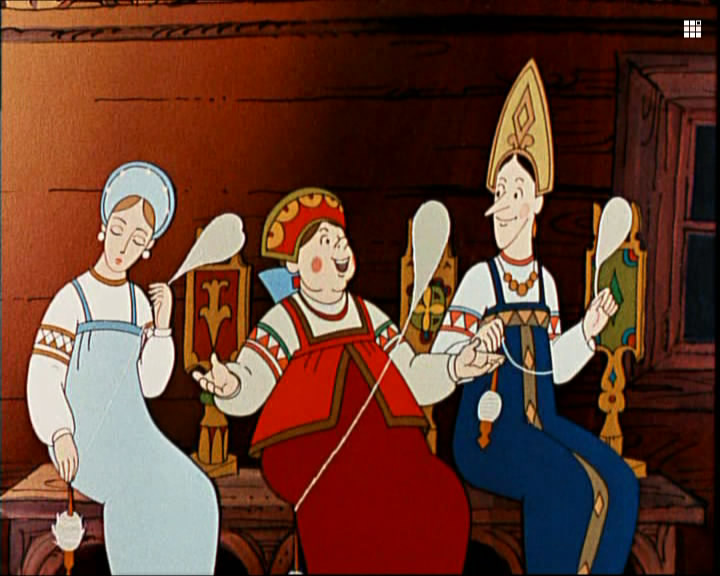 Узнай сказку по иллюстрации
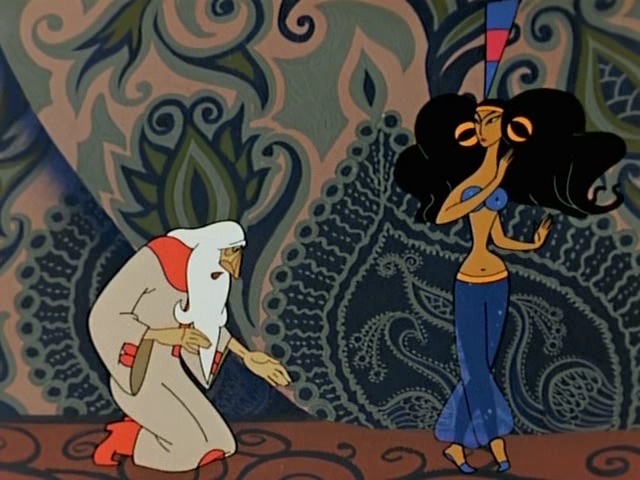 «Сказка о золотом петушке»
«Сказка о рыбаке и рыбке»
«Сказка о мертвой царевне и о семи богатырях»
«Сказка о попе и работнике его Балде»
Какие три чуда выполняет царица Лебедь по желанию царевича Гвидона?
«Белка песенки поет            и орешки все грызет, а орешки непростые, в них скорлупки золотые"
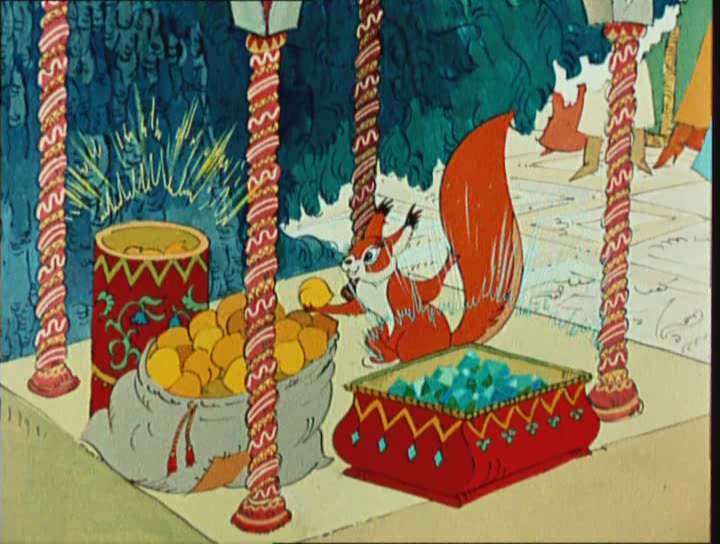 "В чешуе, как жар горя тридцать три богатыря"
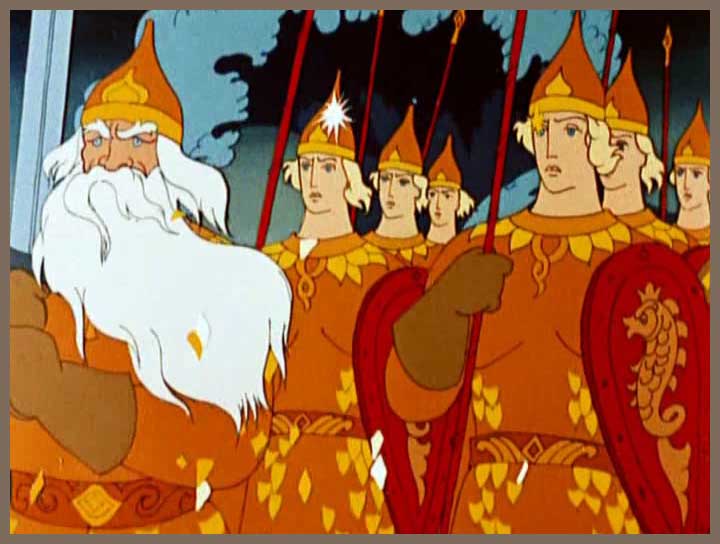 Лебедь обернулась царевной "Месяц под косой блестит, А во лбу звезда горит"
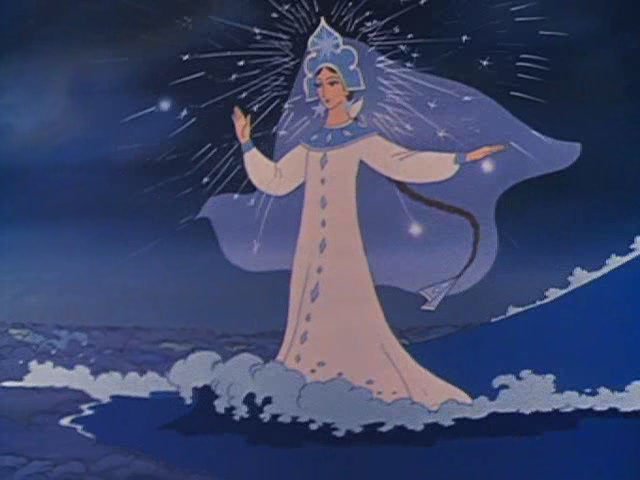 Подскажи словечко
1. Жил старик со своею старухой
       У самого синего …(моря)
   2. Родила царица в ночь не то сына, не то дочь;
       Не мышонка, не лягушку, а неведому ….(зверюшку)
   3. И днем и ночью кот ученый
       все ходит по цепи …(кругом)
   4. Белка песенки поет, да орешки все …(грызет)
    5. Нужен мне работник: повар, конюх и …(плотник)
    6.  Ах, ты, мерзкое стекло! Это врешь ты мне …(назло)
    7. Вот мудрец перед Дадоном стал и вынул из мешка…
       (золотого петушка)
    8. Месяц, месяц мой дружок, позолоченный … (рожок)
Ответь на вопросы и реши кроссворд
Если мы правильно его разгадаем, то в выделенных клеточках получится какое-то слово.
    
1. Кто взял в работники Балду?
2. Кто предупреждал царя Дадона об опасности?
3. Где находилась Шамаханская царица?
4. Кто в сказке Пушкина поет песенку «Во саду ли в огороде»?
5. Кто выходил из моря вместе с Черномором?
6. Как звали няню А.С. Пушкина?
Кроссворд
Спасибо за внимание !